ACUTE APPENDICITIS IN A PREGNANT WOMAN
PARTH PARMAR
0404-09
DEFINITION
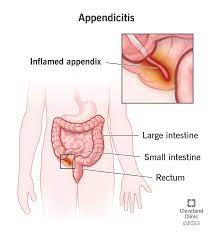 Acute appendicitis in pregnant women is a condition characterized by inflammation of the appendix during pregnancy. The appendix is a small, finger-shaped pouch located in the lower right abdomen. When the appendix becomes inflamed, it can lead to symptoms such as abdominal pain, nausea, vomiting, fever, and loss of appetite.
CLASSIFICATION
Acute appendicitis in pregnant women is classified based on the severity and stage of the condition. The classification includes:
1. Grade 1: Early appendicitis - Mild symptoms with localized pain and tenderness in the right lower quadrant of the abdomen. No signs of peritonitis.
2. Grade 2: Moderate appendicitis - Increasing pain and tenderness, possible rebound tenderness, and mild systemic symptoms such as fever and elevated white blood cell count.
3. Grade 3: Severe appendicitis - Severe abdominal pain, rebound tenderness, guarding, rigidity, systemic symptoms such as high fever, tachycardia, and leukocytosis. Signs of peritonitis may be present.
4. Perforated appendicitis - Rupture of the appendix leading to localized or diffuse peritonitis. This is a serious complication that requires immediate surgical intervention.It is important to promptly diagnose and treat acute appendicitis in pregnant women to prevent complications such as perforation, sepsis, and adverse outcomes for both the mother and the fetus.
etiology
The exact etiology of appendicitis in pregnant women is not fully understood, but several factors may contribute to its development:
1. Increased Hormone Levels: During pregnancy, hormonal changes, particularly increased levels of progesterone, can lead to relaxation of smooth muscles, including those in the gastrointestinal tract. 
2. Changes in Anatomy: As the uterus expands during pregnancy, it can shift other abdominal organs, including the appendix. This displacement may alter the position of the appendix and increase the risk of obstruction, which is a common trigger for appendicitis.
3. Immune System Changes: Pregnancy is associated with alterations in the immune system to protect the developing fetus. These changes may affect the body's ability to respond to infections, making pregnant women more susceptible to inflammatory conditions like appendicitis.
4. Diet and Lifestyle: Poor dietary habits, lack of physical activity, and dehydration can contribute to constipation and fecal impaction, which may increase the risk of appendicitis by promoting bacterial overgrowth in the appendix.
5. Genetic Factors: Some studies suggest that genetic predisposition may play a role in the development of appendicitis. Pregnant women with a family history of appendicitis may have a higher risk of experiencing this condition themselves.
6. Infection: In some cases, appendicitis in pregnant women may be triggered by an infection, such as a gastrointestinal infection or a urinary tract infection that spreads to the appendix.
Pathogenesis
1. Obstruction: The most common cause of acute appendicitis is obstruction of the appendix, typically by a fecalith (hardened stool), lymphoid hyperplasia, or a foreign body. During pregnancy, the enlarging uterus can displace the appendix, leading to kinking or compression of the appendix, which can predispose it to obstruction.
2. Vascular Changes: Pregnancy is associated with increased blood flow and vascular congestion in various organs, including the appendix. Vascular compromise due to compression or torsion of the appendicular vessels can lead to ischemia and subsequent inflammation of the appendix.
3. Immune System Alterations: Pregnancy is characterized by immunological changes that help tolerate the developing fetus but may also affect the body's response to infections. Alterations in immune function during pregnancy can contribute to an increased risk of infections, including appendicitis.
4. Hormonal Factors: Hormonal changes during pregnancy, particularly elevated levels of progesterone, can lead to smooth muscle relaxation and delayed gastrointestinal motility. This can result in stasis of fecal material in the appendix, promoting bacterial overgrowth and inflammation.
5. Diagnostic Challenges: The diagnosis of acute appendicitis in pregnant women can be challenging due to the overlap of symptoms with normal pregnancy discomforts, such as round ligament pain or gastrointestinal issues. Delayed diagnosis and treatment can increase the risk of complications for both the mother and the fetus.
6. Surgical Considerations: Surgical management of acute appendicitis in pregnant women requires careful consideration of the gestational age, maternal health, and potential risks to the fetus. Laparoscopic appendectomy is generally considered safe during pregnancy and is preferred over open surgery in most cases.
Clinical manifestations
1. Abdominal Pain: The hallmark symptom of acute appendicitis is abdominal pain, typically starting around the umbilicus and migrating to the right lower quadrant (RLQ) over time. In pregnant women, the pain may be more diffuse or located higher up in the abdomen due to the displacement of abdominal organs by the enlarging uterus.
2. Nausea and Vomiting: Nausea and vomiting are common symptoms of acute appendicitis, which can also be present in pregnant women. However, these symptoms can be challenging to differentiate from typical pregnancy-related nausea and vomiting.
3. Anorexia: Loss of appetite is a common symptom of acute appendicitis, but it can be difficult to assess in pregnant women due to changes in eating habits during pregnancy.
4. Fever: Fever is a sign of systemic inflammation and infection, which can occur in acute appendicitis. However, fever may not always be present or may be masked in pregnant women due to hormonal changes affecting body temperature regulation.
5. Localized Tenderness: Physical examination may reveal localized tenderness in the RLQ, known as McBurney's point, which is a classic finding in acute appendicitis. However, the location of tenderness may be altered in pregnant women due to the displacement of abdominal structures.
6. Rebound Tenderness: Rebound tenderness, where pain worsens upon release of pressure on the abdomen, is another characteristic sign of peritoneal irritation seen in acute appendicitis.
7. Guarding: Abdominal guarding, involuntary tensing of the abdominal muscles to protect the inflamed appendix, may also be present in pregnant women with acute appendicitis.
8. Laboratory Findings: Blood tests may show an elevated white blood cell count and inflammatory markers, indicating an infectious process. These findings are not specific to appendicitis but can support the diagnosis.
Diagnosis
1. Clinical Evaluation: A thorough history and physical examination are essential in the evaluation of suspected acute appendicitis in pregnant women. The healthcare provider should pay attention to the characteristic symptoms of appendicitis, such as abdominal pain, nausea, vomiting, anorexia, and localized tenderness.
2. Laboratory Tests: Blood tests, including a complete blood count (CBC) and inflammatory markers like C-reactive protein (CRP) or erythrocyte sedimentation rate (ESR), can help support the diagnosis of acute appendicitis by showing signs of infection and inflammation.
3. Urinalysis: Urinalysis may be performed to rule out urinary tract infections or other urological conditions that can present with similar symptoms to appendicitis.
4. Imaging Studies: Imaging studies are crucial for confirming the diagnosis of acute appendicitis in pregnant women while minimizing radiation exposure to the fetus. The preferred imaging modalities include:   
- Ultrasound: Ultrasonography is often the initial imaging modality of choice for pregnant women with suspected appendicitis. It is non-invasive, does not involve radiation, and can help visualize the appendix and surrounding structures.  
- Magnetic Resonance Imaging (MRI): MRI is considered safe for pregnant women and can provide detailed images of the appendix and surrounding structures to aid in the diagnosis of acute appendicitis.      
- Computed Tomography (CT): CT scans are generally avoided in pregnant women due to concerns about radiation exposure to the fetus. However, if there is diagnostic uncertainty and urgent intervention is needed, a CT scan with appropriate shielding techniques may be considered.
5. Serial Examinations: In cases where the diagnosis is uncertain, serial clinical examinations and monitoring of symptoms over time may be necessary to determine the need for further imaging or surgical intervention.
6. Consultation with Specialists: Obstetricians, general surgeons, and radiologists should collaborate in the evaluation and management of pregnant women with suspected acute appendicitis to ensure optimal care for both the mother and the fetus.
Treatment
1. Conservative Management: In cases of uncomplicated acute appendicitis during pregnancy, conservative management with close observation, antibiotics, and supportive care may be considered. This approach is preferred in the early stages of the condition or when the diagnosis is uncertain.
2. Antibiotic Therapy: Antibiotics are commonly prescribed to pregnant women with acute appendicitis to help control the infection and reduce inflammation. Safe antibiotic choices for pregnant women include penicillins, cephalosporins, and clindamycin, among others.
3. Surgical Intervention: In cases of complicated appendicitis, such as perforation, abscess formation, or severe symptoms, surgical intervention may be necessary to remove the inflamed appendix and prevent further complications. The timing of surgery during pregnancy depends on the severity of the condition, gestational age, and maternal-fetal well-being.
4. Surgical Options:   
- Laparoscopic Appendectomy: Laparoscopic surgery is the preferred surgical approach for appendectomy in pregnant women when indicated. It is minimally invasive, associated with less postoperative pain and a quicker recovery compared to open surgery.      
- Open Appendectomy: In some cases, open appendectomy may be performed if laparoscopic surgery is not feasible or if there are concerns about safety for the mother or fetus.
5. Anesthesia Considerations: Anesthesia choices during surgery should be carefully selected to ensure the safety of both the mother and the fetus. Regional anesthesia techniques like spinal or epidural anesthesia are generally preferred over general anesthesia to minimize risks to the fetus.
6. Fetal Monitoring: Continuous fetal monitoring before, during, and after surgery is essential to assess the well-being of the fetus and detect any potential adverse effects of treatment on fetal health.
7. Postoperative Care: Close monitoring of the mother and fetus in the postoperative period is crucial to detect any complications early and ensure optimal recovery for both. Pain management, fluid management, and early ambulation are important aspects of postoperative care.
8. Multidisciplinary Approach: Collaboration between obstetricians, general surgeons, anesthesiologists, neonatologists, and other specialists is key in managing acute appendicitis in pregnant women to provide comprehensive care and optimize outcomes for both the mother and the fetus.
mcq
1)What is the most common surgical emergency during pregnancy?
a) Ectopic pregnancy
b) Acute appendicitis
c) Cholecystitis
d) Ovarian torsion

2) Which trimester of pregnancy is acute appendicitis most likely to occur?
a) First trimester
b) Second trimester
c) Third trimester
d) Equally likely in all trimesters
3) What is the preferred analgesic medication for pain management in pregnant women with suspected acute appendicitis?
a) Ibuprofen
b) Acetaminophen
c) Morphine
d) Aspirin

4) What is the most common non-surgical complication of acute appendicitis in pregnancy?
a) Pulmonary embolism
b) Placental abruption
c) Urinary tract infection
d) Pneumonia
5) What percentage of pregnant women with acute appendicitis experience a delay in diagnosis?
a) 5-10%
b) 15-20%
c) 25-30%
d) 35-40%

6) Which fetal complication is associated with untreated acute appendicitis during pregnancy?
a) Preterm labor
b) Intrauterine growth restriction
c) Fetal demise
d) Neural tube defects
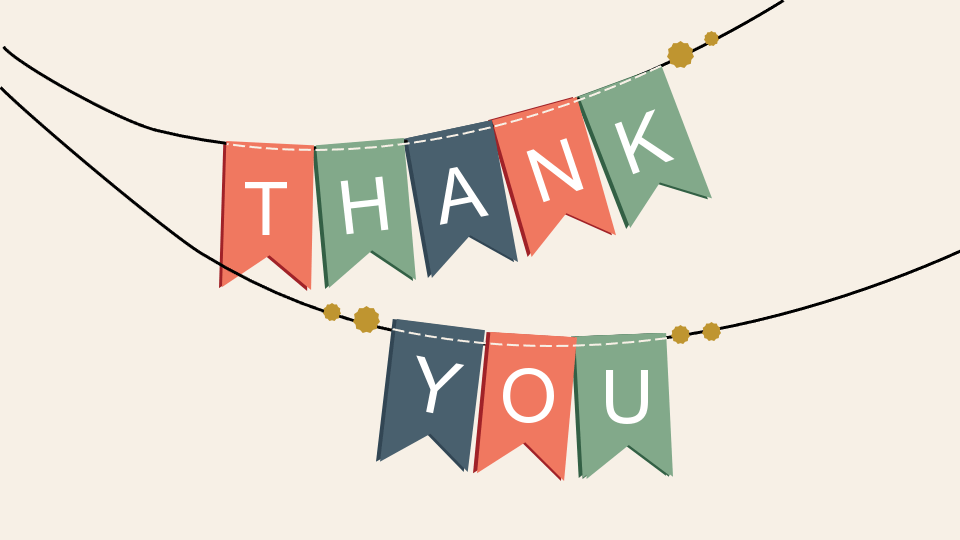